Ce este entrecomp?
01
02
Despre mine
Ce fac eu
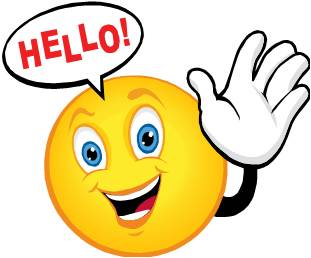 Și lucrez la ...
Numele meu este ....
03
04
Experiența mea
Munca mea
În timpul acestui curs m-am gândit la o afacere ecologică în ...
Principalele mele abilități sunt ...
01
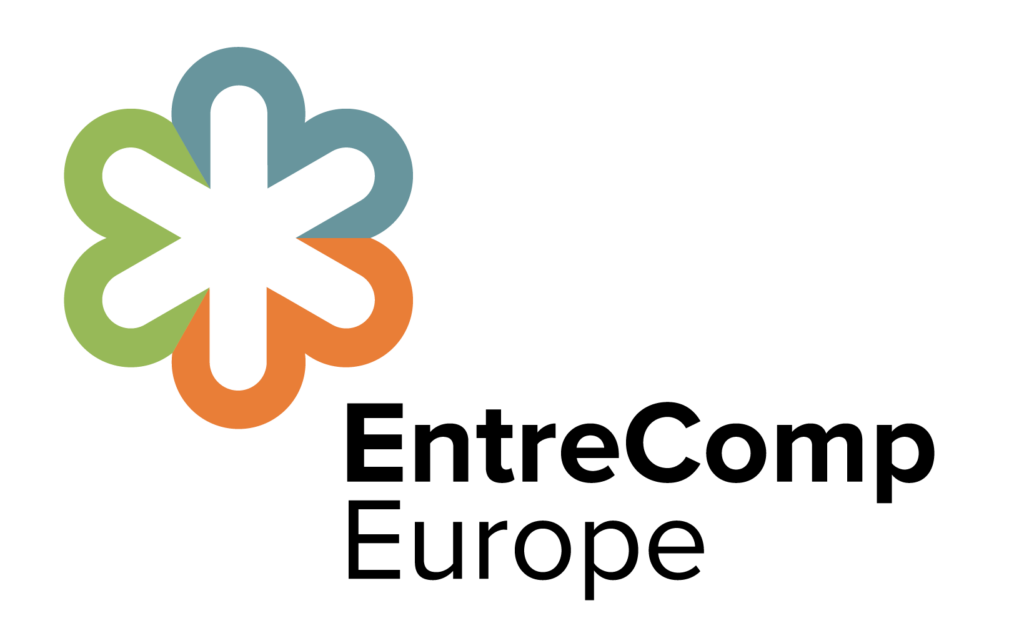 Ce este EntreComp?
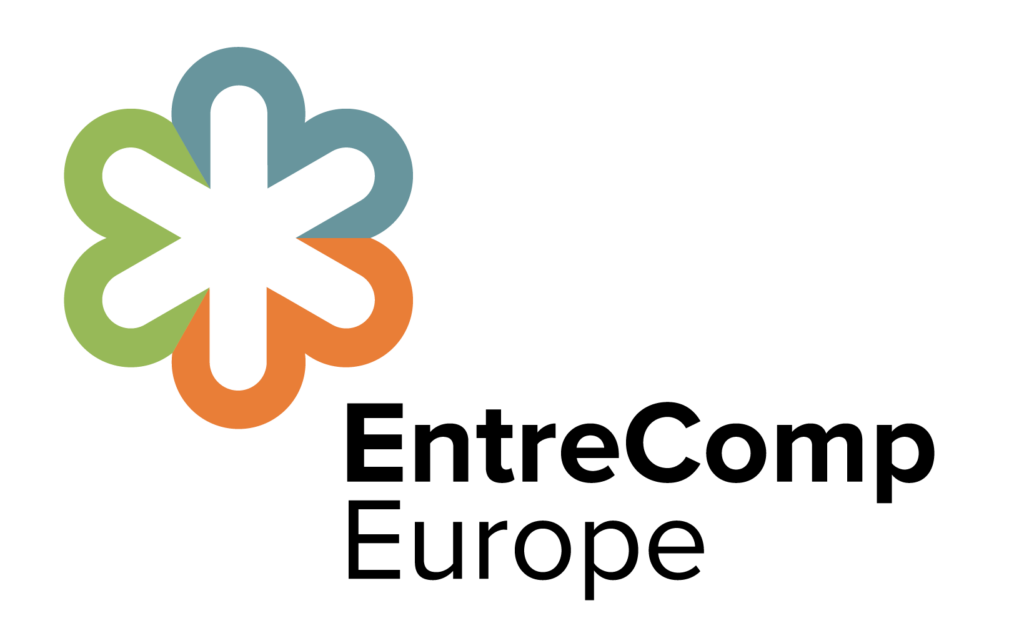 Contextul politic
Studiul privind competența antreprenorială (EntreComp) a fost lansat de JRC în numele Direcției Generale pentru Ocuparea Forței de Muncă, Afaceri Sociale și Incluziune (DG EMPL) în ianuarie 2015. Unul dintre obiectivele-cheie ale EntreComp a fost dezvoltarea unei abordări conceptuale comune, care ar putea sprijini dezvoltarea competenței antreprenoriale la nivel european.
Înțelegerea EntreComp
Studiu de caz
Urmăriți următorul videoclip

https://www.youtube.com/watch?v=ijpVICWGIdc

Apoi, scrieți 3 caracteristici care credeți că definesc cel mai bine EntreComp.

După aceea, prezentați-vă alegerile în fața clasei și primiți feedback.
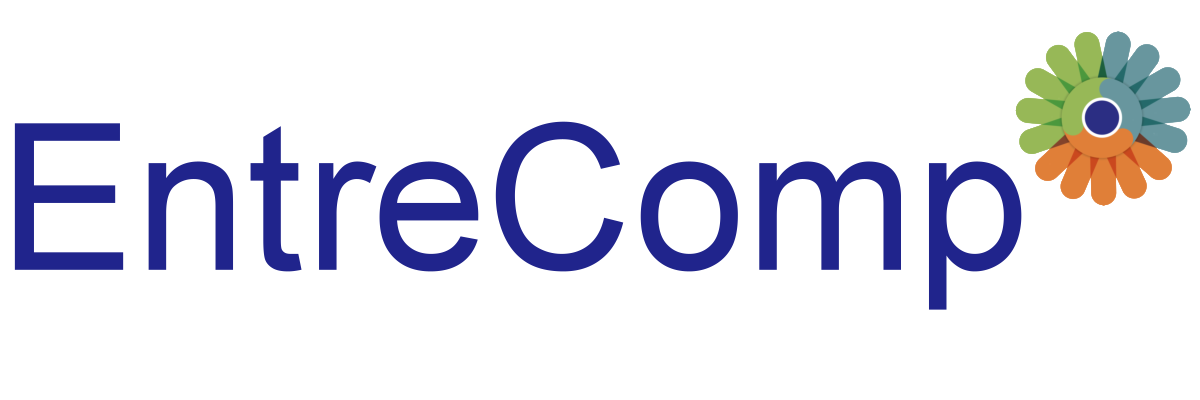 Înțelegerea EntreComp
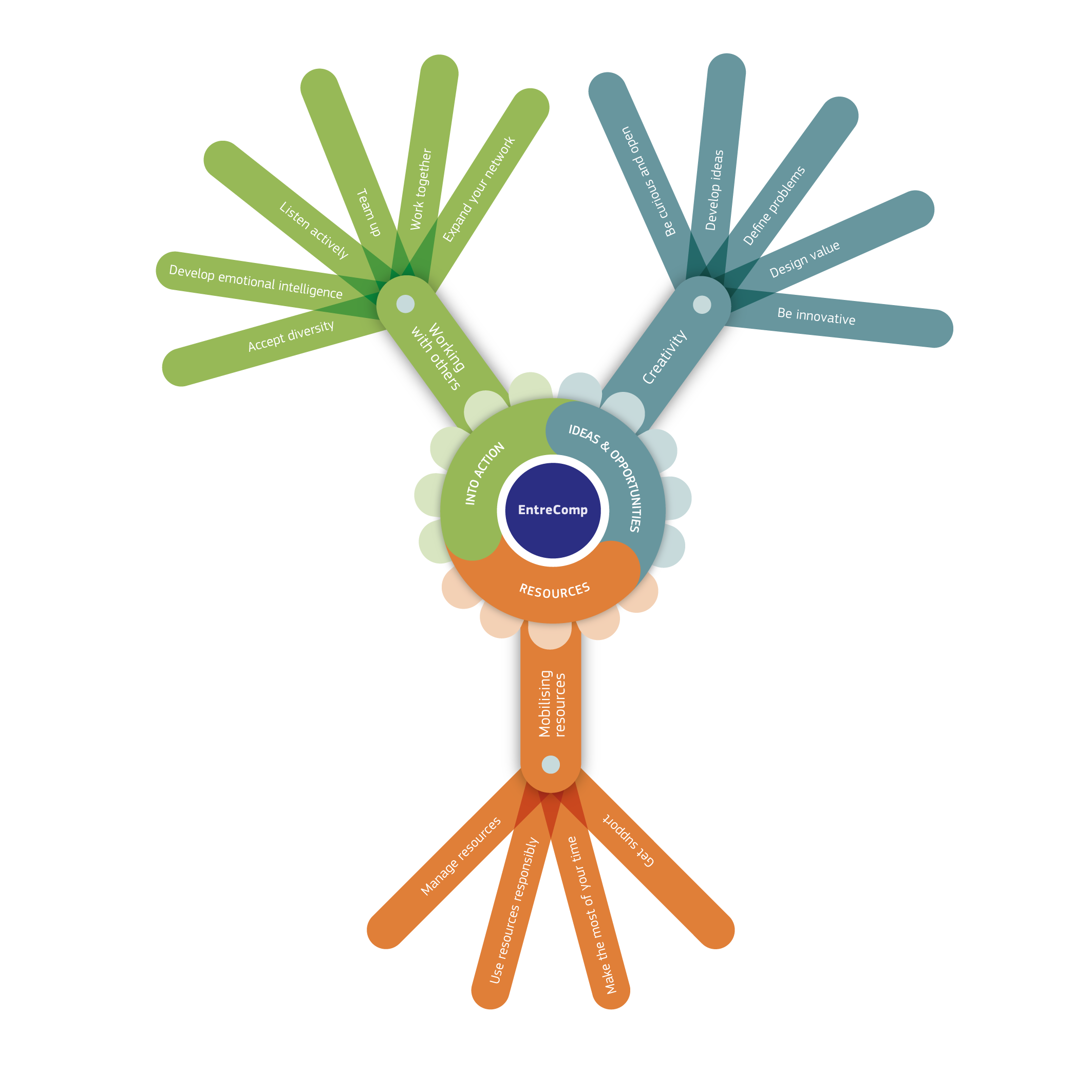 EntreComp este un cadru de 15 competențe antreprenoriale, defalcate în funcție de legăturile care descriu ce înseamnă în mod real o anumită competență în termeni practici. Acestea sunt clar definite prin rezultatele învățării (442 în total) - ceea ce știe, înțelege și poate face un cursant. Rezultatele învățării sunt puse în corespondență cu 8 niveluri diferite de progresie, de la începător la expert.
Înțelegerea EntreComp
Există 5 elemente cheie pentru a înțelege EntreComp:
Definiție

Domenii

Competențe

Legături

Niveluri de progresie
definiție
EntreComp definește antreprenoriatul ca fiind:

Capacitatea de a acționa asupra oportunităților și ideilor și de a le transforma în valoare pentru alții. Valoarea creată poate fi financiară, culturală sau socială.
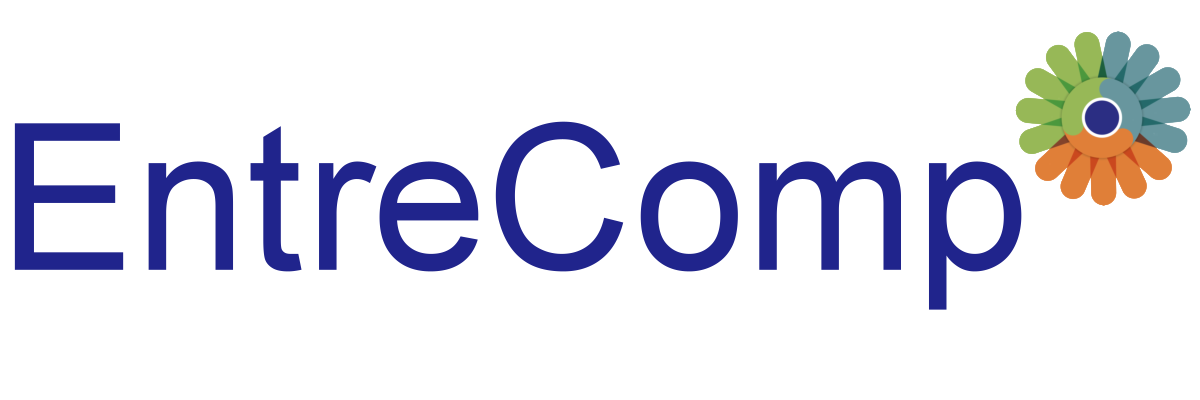 Domenii
EntreComp identifică 3 domenii de competență:
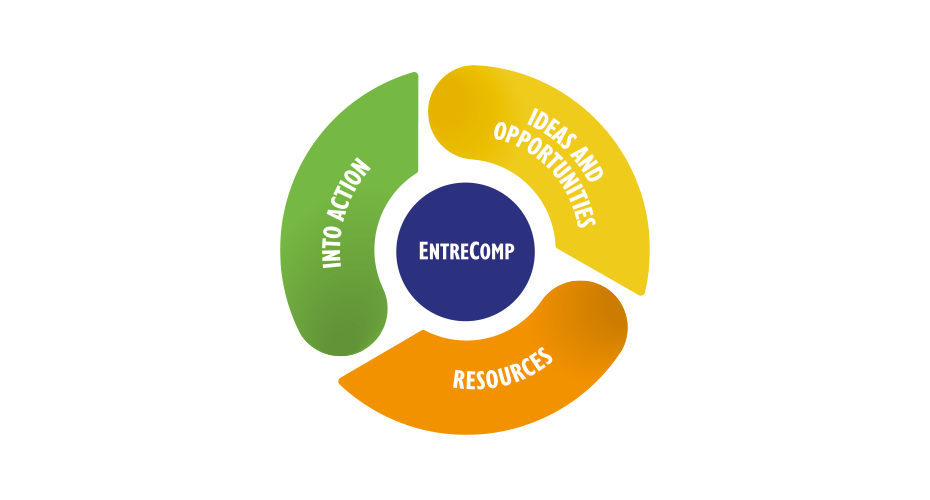 Competențe
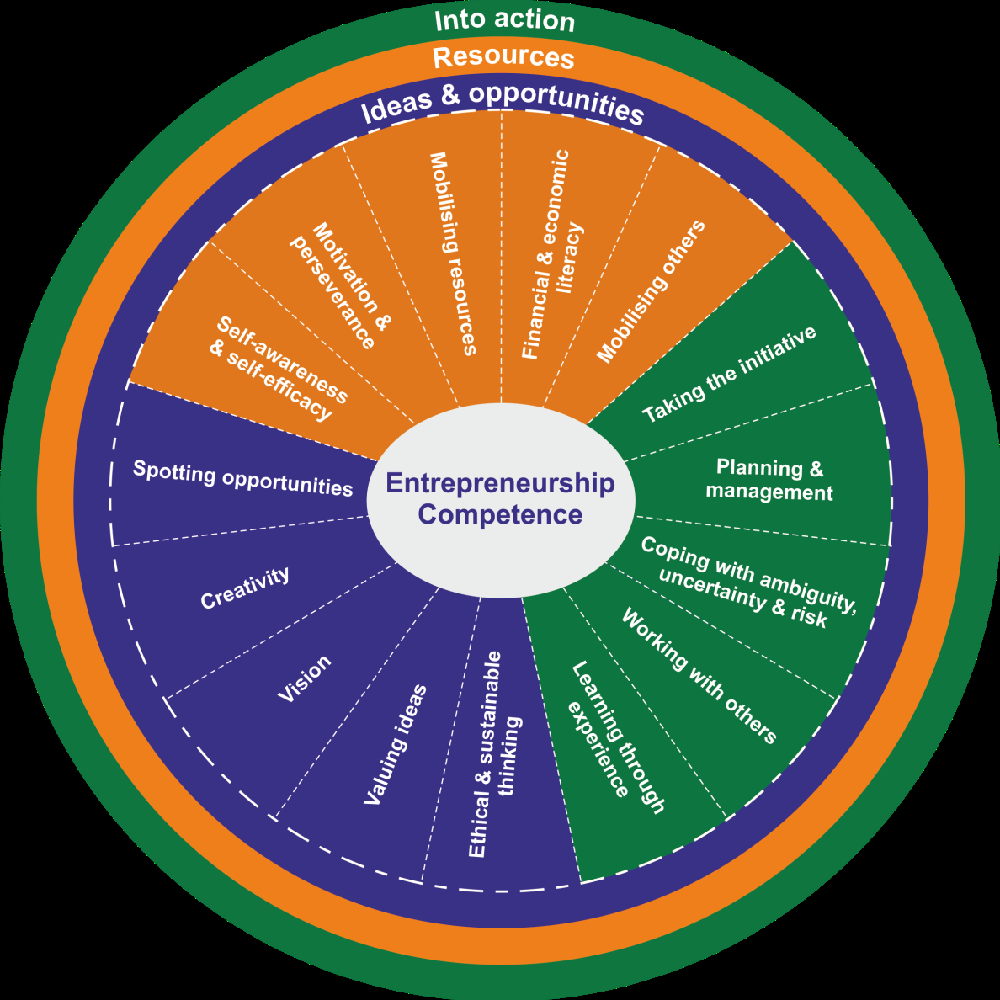 Fiecare domeniu conține 5 competențe, iar împreună acestea alcătuiesc
15 competențe care creează o mentalitate antreprenorială:
IDEI ȘI OPORTUNITĂȚI
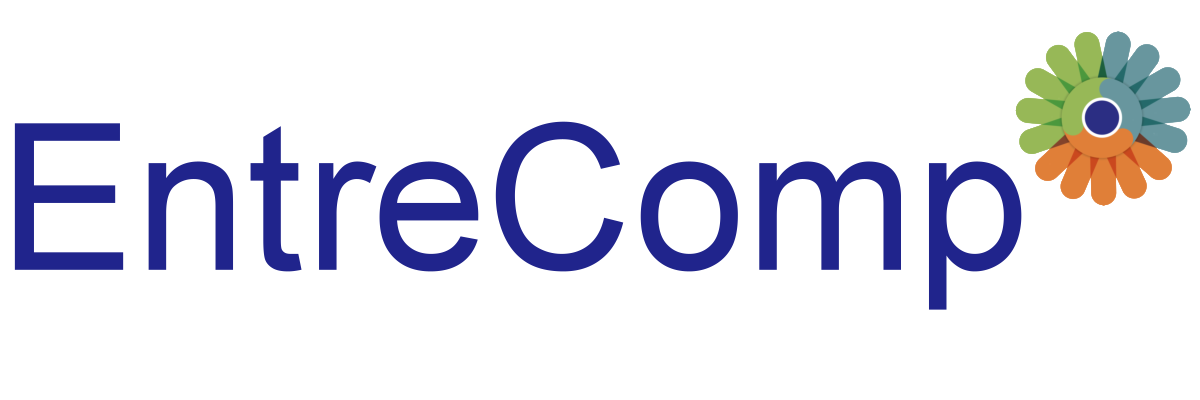 RESURSE
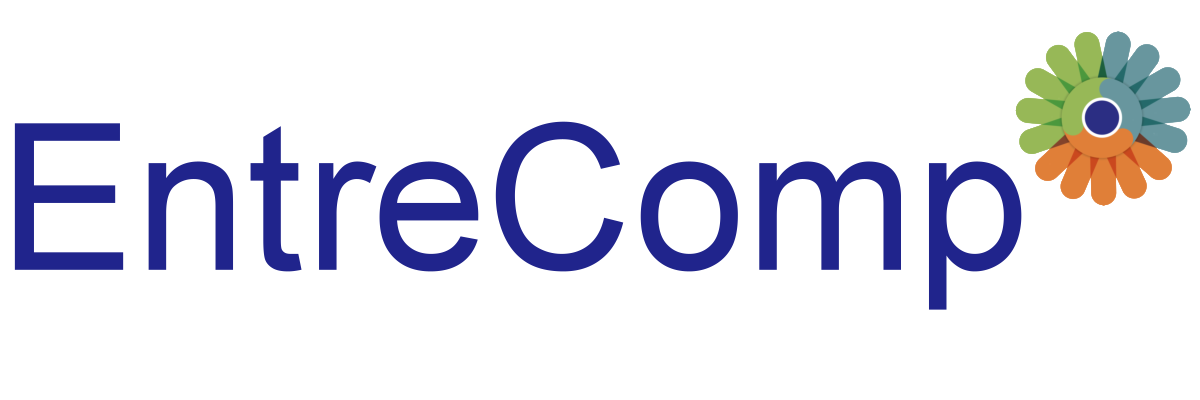 ACȚIUNi
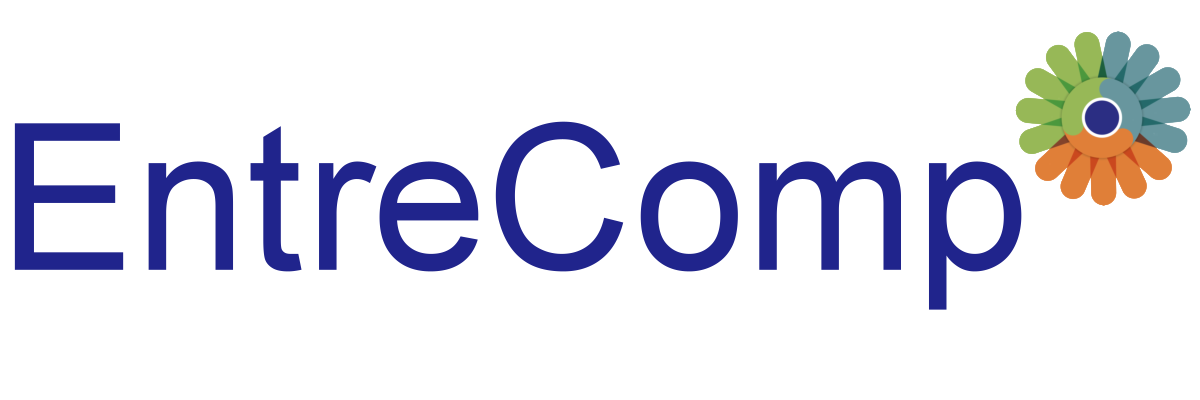 02
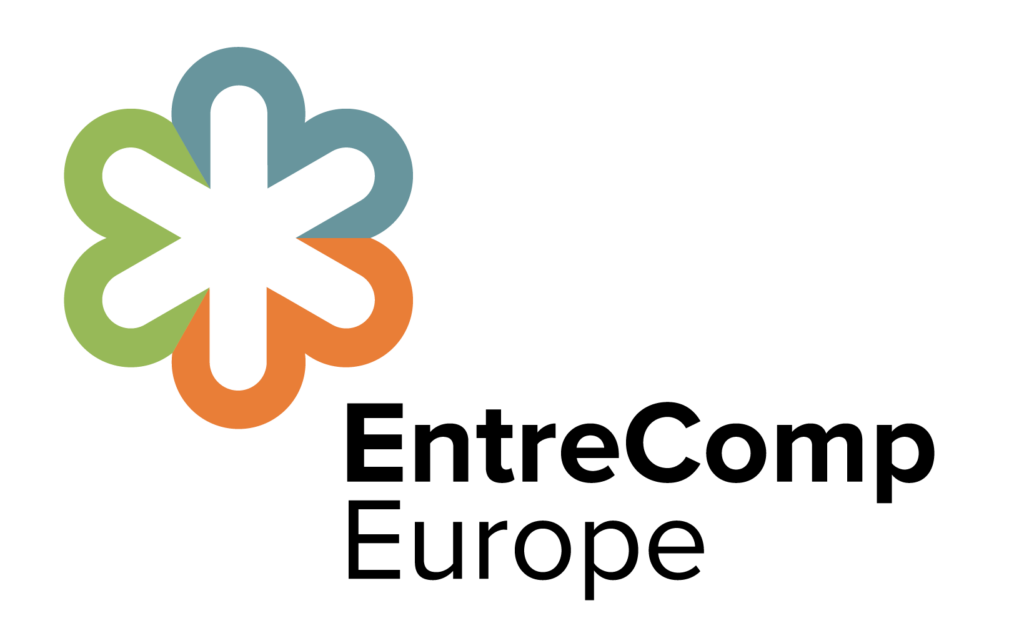 Modelul de progresie EntreComp
Modelul de progresie EntreComp
Antreprenoriatul ca și competență este dezvoltat prin acțiunea unor persoane sau entități colective de a crea valoare pentru alții.
Progresia în învățarea antreprenorială este alcătuită din două aspecte: 

Dezvoltarea unei autonomii și a unei responsabilități tot mai mari pentru a acționa pe baza ideilor și a oportunităților de a crea valoare; 

2. Dezvoltarea capacității de a genera valoare din contexte simple și previzibile până la medii complexe, în continuă schimbare.
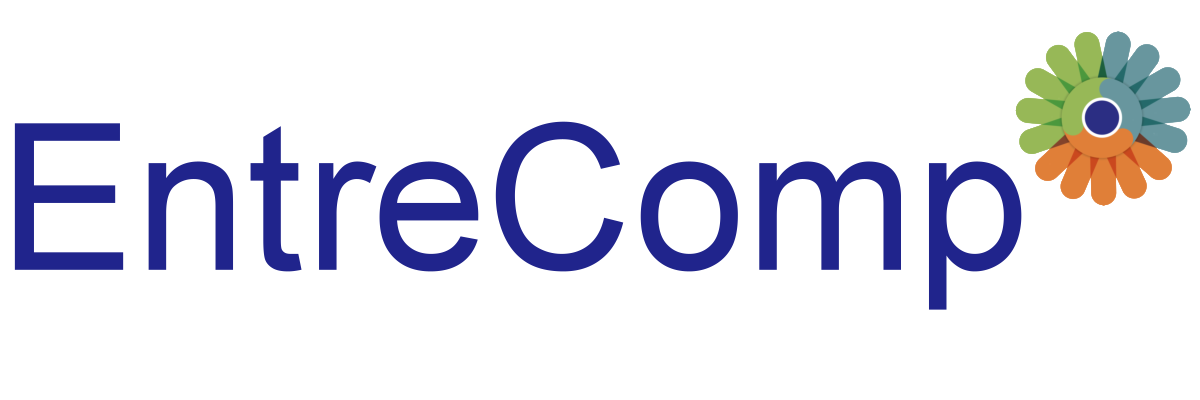 03
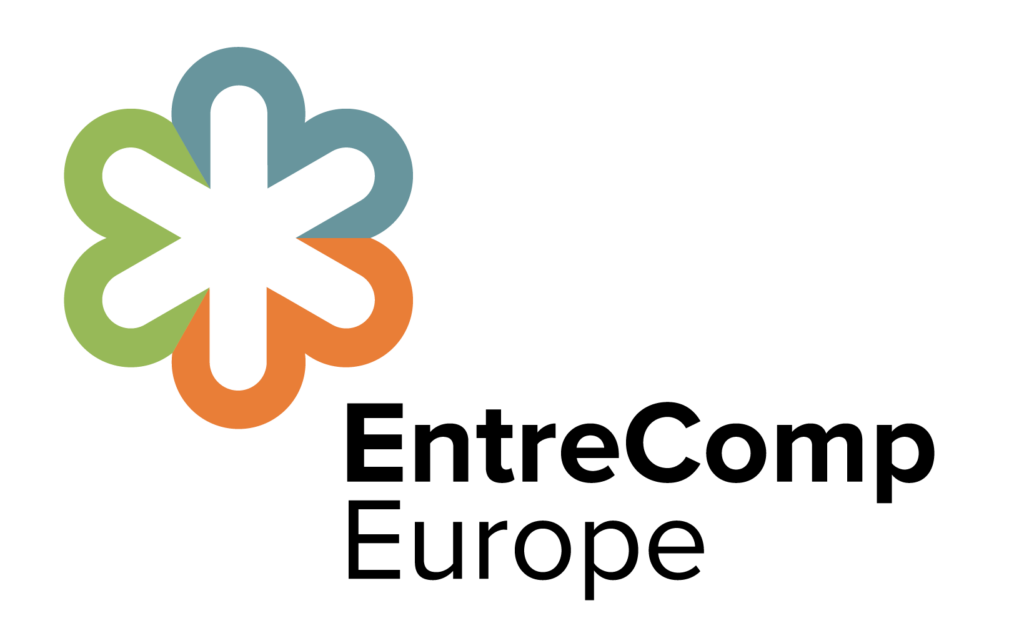 Pentru cine este EntreComp?
Utilizarea EntreComp pentru atingerea obiectivelor
să mobilizeze interesul pentru antreprenoriat și să inspire acțiuni

să creeze valoare prin adaptarea cadrului la contexte specifice

să aprecieze și să evalueze nivelurile de competență antreprenorială

să pună în aplicare idei și proiecte antreprenoriale

să recunoască competențele antreprenoriale
EntreComp a fost aplicat în diferite moduri și s-a dovedit a fi util pentru a ajuta proiectele și organizațiile să atingă o serie de obiective.
Obiective
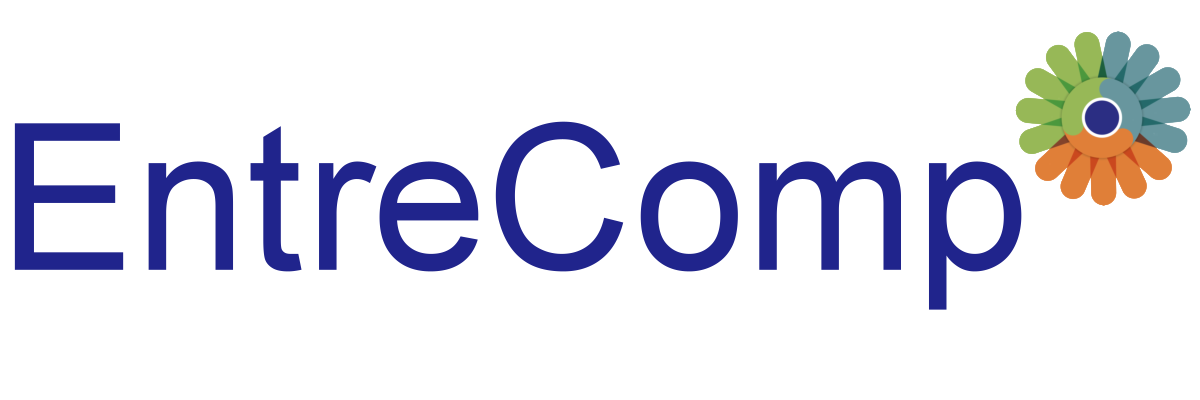 Pentru cine este EntreComp?
Dacă lucrați în domeniul politicii și influențați politicile, puteți utiliza EntreComp pentru:

Dezvoltarea unei înțelegeri comune și a unui limbaj comun cu toate părțile implicate
Informarea politicilor legate de educație, economie, ocuparea forței de muncă sau dezvoltarea comunitară
Definirea indicatorilor de impact al antreprenoriatului
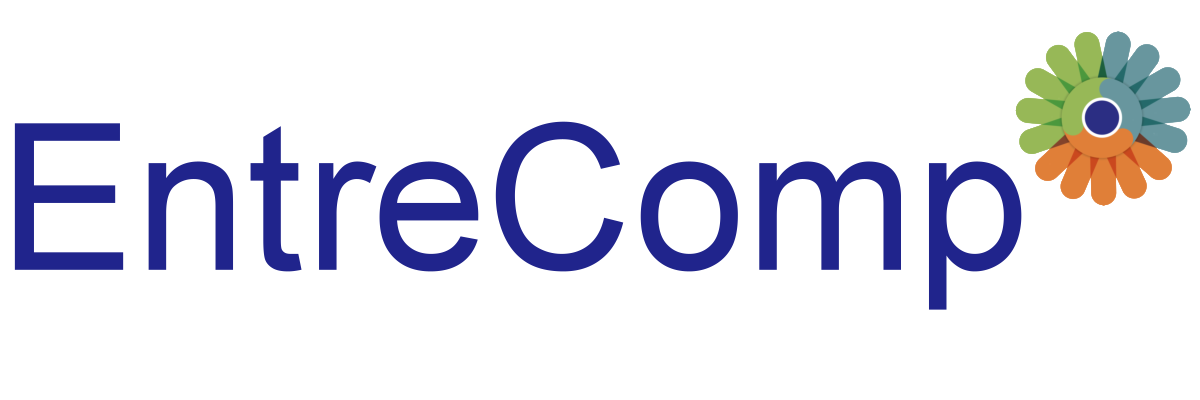 Pentru cine este EntreComp?
Dacă lucrați în domeniul educației și formării profesionale, puteți utiliza EntreComp pentru:

Adaptarea rezultatelor învățării antreprenoriale la un context specific
Crearea de noi activități de predare și învățare sau îmbunătățirea celor existente pentru a dezvolta spiritul antreprenorial
competențe
Proiectarea evaluării învățării antreprenoriale
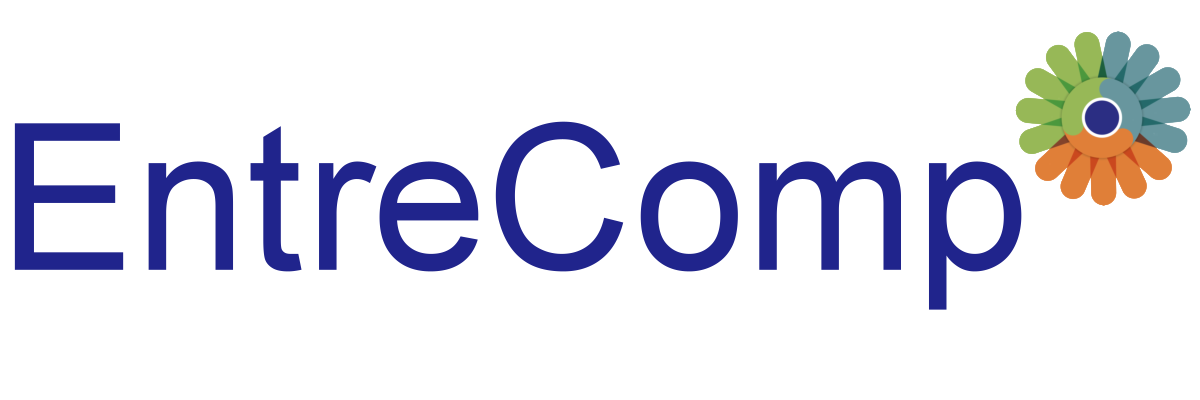 Pentru cine este EntreComp?
Dacă lucrați cu tineri în afara sistemului de educație formală, puteți utiliza EntreComp pentru:

Proiectarea de activități care să ofere experiențe antreprenoriale practice
Sprijinirea tinerilor să înțeleagă cât de întreprinzători sunt
Recunoașterea propriilor competențe antreprenoriale
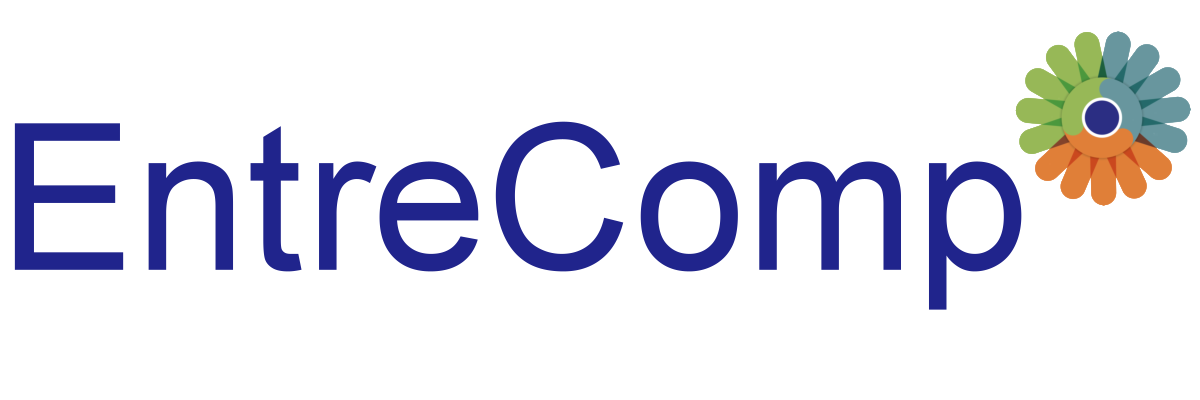 Pentru cine este EntreComp?
Dacă lucrați cu start-up-uri și antreprenori, puteți utiliza EntreComp pentru:

Înțelegerea modului în care activitățile existente contribuie la dezvoltarea competențelor antreprenoriale
Sprijinirea antreprenorilor să își cartografieze propriile competențe antreprenoriale
Proiectarea de noi cursuri de formare pentru a sprijini crearea sau creșterea afacerilor, în concordanță cu competențele EntreComp.
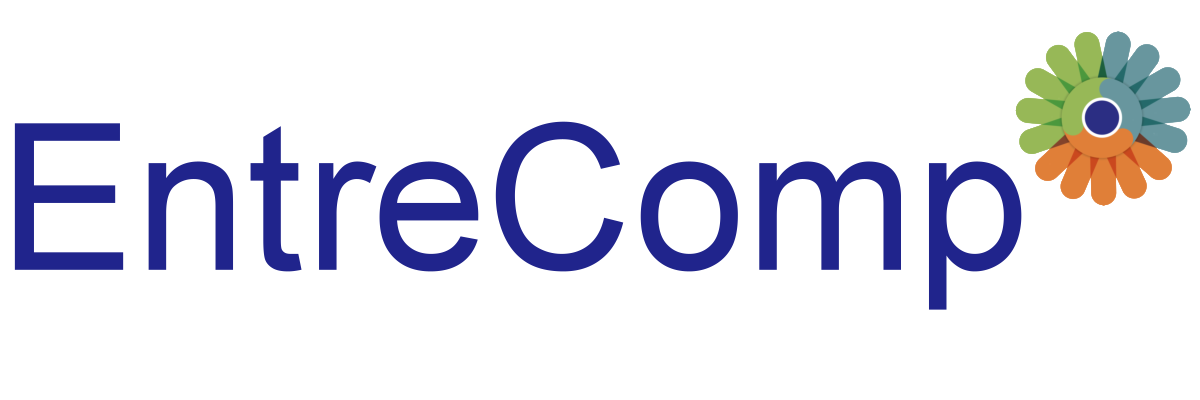 Pentru cine este EntreComp?
Dacă sunteți implicat în recrutarea și gestionarea resurselor umane, puteți utiliza EntreComp pentru:

Îndrumare în definirea cerințelor de competență specifice postului
Planificarea strategiilor și activităților de învățare și dezvoltare organizațională
Construirea echipelor antreprenoriale
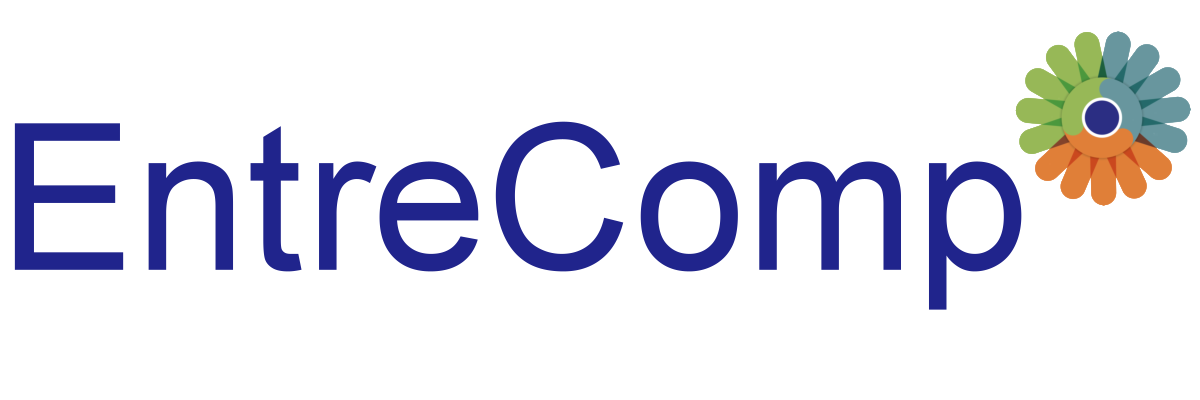 04
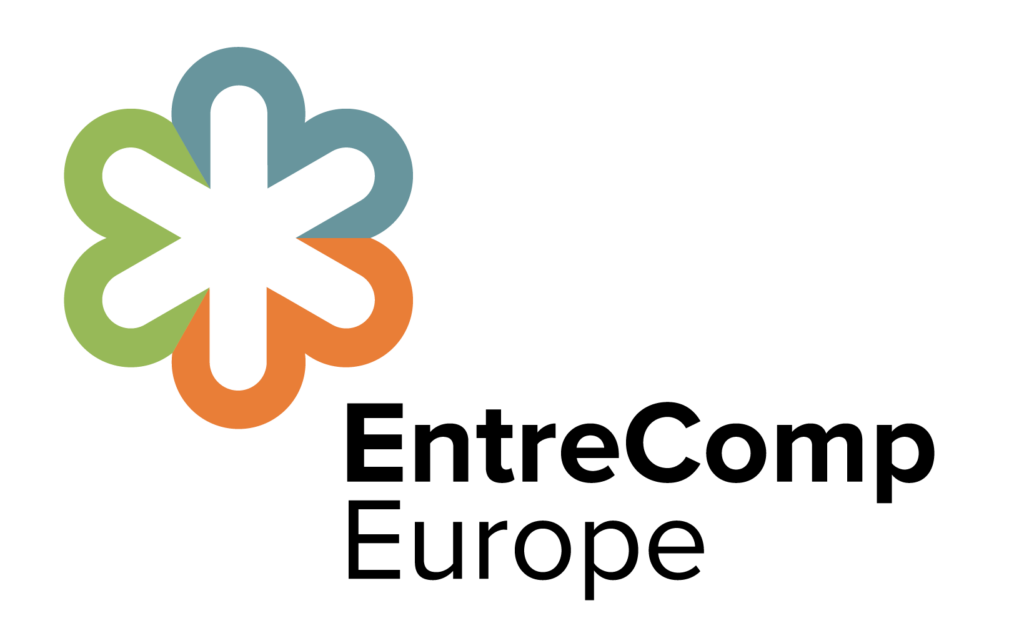 Sfaturi de top pentru a începe cu EntreComp
Creați o înțelegere comună 
Folosiți elementele vizuale
Găsiți nivelul potrivit
Găsiți competențele potrivite
Înțelegeți-vă punctul de plecare
Adaptați-vă dacă este nevoie
Înțelegeți punctul de plecare al cursanților dvs.
Sfaturi de top pentru a începe cu EntreComp
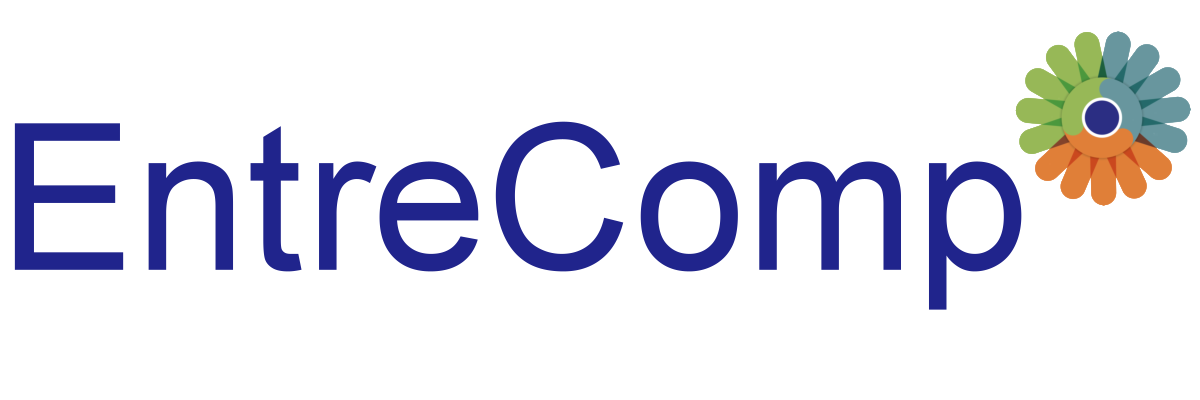 Perfecționarea sau evaluarea strategiilor de învățare 
Identificarea rezultatelor învățării care se potrivesc cu activitatea dvs.
Autoevaluare
Demonstrarea valorii
Harta față de activitatea dvs. existentă
Furnizarea unei baze de dovezi
Sfaturi de top pentru a începe cu EntreComp
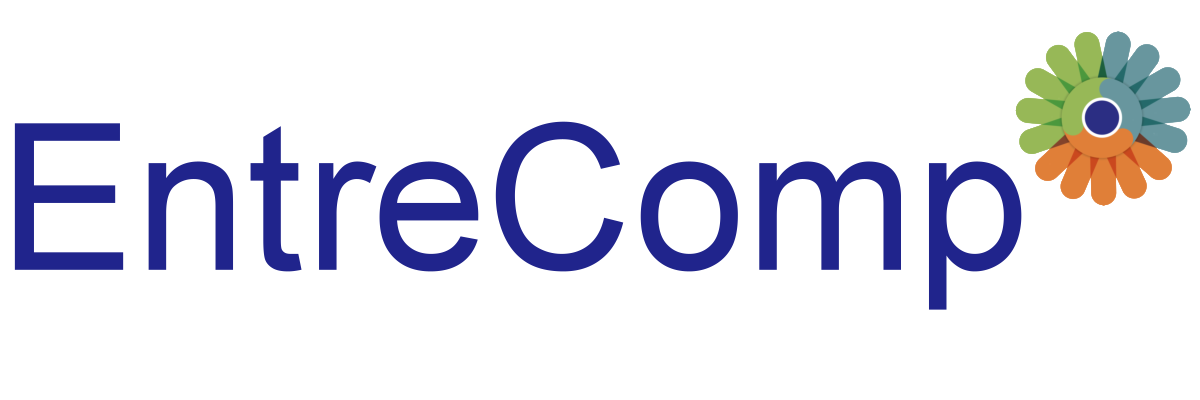 Studiu de caz
Împărțiți-vă în grupuri și, folosind informațiile furnizate în diapozitivele de mai sus, faceți un brainstorming pentru a dezvolta un plan de aplicare a EntreComp în activitatea dvs. curentă.


După aceea, prezentați-vă planul în fața clasei și primiți feedback.
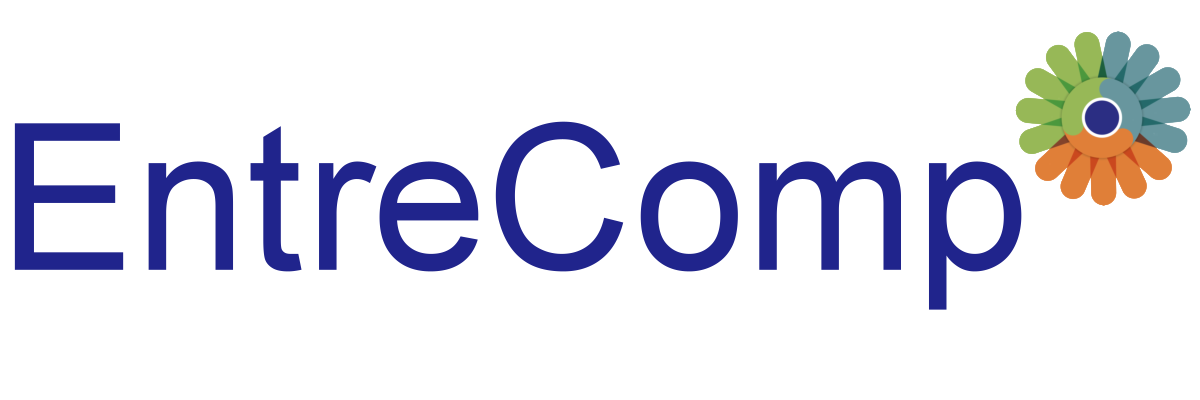 Vă mulțumesc!
Pentru mai multe informații, vă rugăm să vizitați:
Cadrul european de competențe antreprenoriale (https://ec.europa.eu/social/main.jsp?catId=1317&langId=en)